Silicones for Home and Car Care
BRB International B.V.
2 July 2018
Version 3.1
What are we going to discuss?
Home Care Surface Care

Furniture and wood polishes
Floor polish 
Metal/stainless steel polish
Shoe & Leather care 
Glass cleaners 
Carpet cleaning products 
Tile grout sealers 
Antistatic solutions
Car Care Surface Care

Wash and Rinse Aid
Exterior Car polish 
Windscreen & glass cleaners 
Tire/Rim Care
Interior Trim/Dashboard
Exterior Trim
Leather conditioners
Home Care Laundry Care

Laundry detergents additives
Fabric softeners additives
Dry cleaning
Characteristics of silicones
CHARACTERISTIC

Low surface tension
Strong Si-O & Si-C bonds

High R.I:(1.375 -1.403)
Low intermolecular forces
(high chain flexibility)
Methyl groups
Low Glass Transition
BENEFIT

Spreads on most surfaces
UV, oxidative, thermal &
chemical stability
Gloss
Lubricity & high permeability,
low surface friction
Water repellency
Liquids at high molecular weight
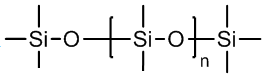 Why use silicones in Car&Home Care?
Ease of application - lubricant
Polish cleaning ability - increase surface wettability
Ease of polishing - lubricant, less effort to polish
Streakability - reduces “streaking” of polish

Gloss / Shine – high Refractive Index
Increase colour intensity (depth of gloss)
Surface protection - durability & detergent resistance
Water repellency – long lasting
Surface smoothness/slip – more difficult for dirt to adhere
What is a polish?
Polish = a temporary coating that enhances and protects the substrate 		    to which it is applied.
 
Enhances by cleaning and increasing gloss/color intensity.

Protects by depositing a barrier film that repels water and gives a degree of dirt repellency.

A polish does not have to come in a form of a paste or gel. It can also be in the form of a sprayable liquid.
Car Care – Surface Care
Wash & Rinse Aids
Exterior Polishes & Waxes 
Windscreen & Glass Cleaners 
Tire/Rim Care
Interior Trim/Dashboard Care
Exterior Trim Care
Leather Care
Home Care – Surface Care
Furniture and wood polishes
Floor polish 
Metal/stainless steel polish
Shoe & Leather care 
Glass cleaners 
Carpet cleaning products
Tile grout sealers 
Antistatic solutions
Home&Car Care – consumer requirements
Ease of use
Enhancement of color, gloss
Lasting protection
Water repellency
Dirt repellency 
Self-cleaning or easy re-cleaning ability
Silicones for the Home&Car Care Industry
Silicone Oils 
	BRB Silicone Oils 50, 350, 1000, 12.500, 60.000 cSt
Silicone Emulsions
	BRB Sempure 35, BRB Sempure 60, BRB Sempure 66
	BRB Sempure HV 6500, BRB Sempure 1997

Aminofunctional Oils
	BRB SF 230 NEW, BRB SF 240, BRB SF 315 NEW, BRB SF 430
Aminofunctional Emulsions 
	BRB Sempure 3733, BRB Sempure 135, BRB Sempure 152 NEW, BRB 	Sempure 230

Specialty Emulsions
	BRB Sempure 330 NEW, BRB Sempure 422 NEW
Silicones for the Home&Car Care Industry - continued
Volatile Silicones 
	BRB CM 40, BRB CM 50, BRB Silicone oil 0,65 cst

Silicone Glycols
	BRB 526, BRB 6373, BRB 431

Silicone resins
	BRB TMS, BRB TMS-50I, BRB TMS-50C

Paintable Silicones
	BRB Sempure 5332, BRB Alkyl Aryl Fluid

Silicone antifoams
	BRB Akasil TG 10/20/30, BRB Akasil RE 20
Silicone oils & emulsions - range
BRB Sempure 35 & 60
35% or 60% non-ionic emulsion of mid viscosity PDMS for general purpose polish formulations.

BRB Sempure 66
60% non-ionic emulsion of low viscosity PDMS for general purpose polish formulations. Great spreadability and ease of use.

BRB Sempure HV 6500
60% non-ionic emulsion of high & low viscosity PDMS blend for premium polish formulations. Optimized balance between ease of application, spreading, gloss & durability.

BRB Sempure 1997
55% non-ionic emulsion of high viscosity PDMS for superior shine and long durability

BRB Silicone oils 50, 350, 1.000, 12.500, 60.000 cSt
For customers who want to emulsify by themselves and fine tune their own emulsions
Silicone oils & emulsions - benefits
Ease of application – streak & smear resistant
Improved cleaning - low surface tension, increases surface wetting.
Depth of Gloss / Color – high Refractive Index
Water repellency – presence of methyl groups promotes water beading
Slip - gives a smooth/lower friction surface
Silicone oils & emulsions – applications
Rubber, vinyl, plastic and leather protectants
Furniture cleaners and protectants
Hard surface cleaners and protectants 
Spray and wipe polishes (quick detailers)
Car shampoos 
Paint polishes, waxes and sealants

Dosage of silicone emulsion(s) in the formulation depends on the type of emulsion and the type of formulation. It can vary from 5% to 35%.
Dosage of silicone oil(s) varies from 1% to 15%.
Silicone Oils - formulating
Formulation properties
	Oil soluble, not water soluble
	Medium viscosity: easier application & emulsification
	Higher viscosity: better protection & conditioning
	Defoaming properties

Can be formulated into 
	Solvent in water emulsions, normally use 50-1000 cSt PDMS
	Water in solvent - can include high visc fluids
	Polish formulations - use a combination of high/medium viscosity 	fluids to optimize benefits
Silicone Oils – optimization of properties
Aminofunctional silicones - properties
Dimethicone backbone grafted with amino groups
Polar amine groups effectively anchor the product to substrate -> physical attraction to negatively charged surfaces
Reactive grades crosslink to form a polymer film with high detergent resistance and effective protection
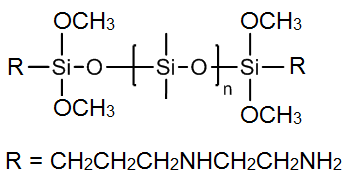 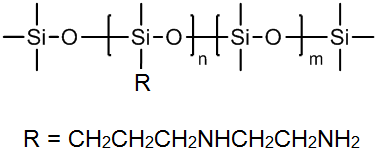 Aminofunctional oils - range
Aminofunctional oils – properties
Aminofunctional emulsions - range
BRB Sempure 3733
40% cationic macro emulsion for extended durability and slip. 
 
BRB Sempure 135
35% non-ionic micro emulsion for extended durability and good hydrophobic effect. Allows to formulate transparent products.

BRB Sempure 152
50% non-ionic macro emulsion of aminofunctional silicone polymer. For extraordinary softness. 

BRB Sempure 230	
30% non-ionic micro emulsion of silicone quaternium polymer. Film former. Allows to formulate transparent products.
BRB Sempure 135 – for Car Care
Properties
35% active, micro emulsion of aminofunctional silicone
Specifically developed for use in transparent, aqueous, hard surface cleaning & conditioning products
Forms a protective layer on the treated surface to provide water repellency, increased gloss and durable protection.

Benefits
Easy to formulate into aqueous systems
Remains transparent in most detergent formulations
Beads-up water on surfaces
Small particle size preventing residual smearing on the glass
Imparts water repellency, increased gloss and durable protection
Good slippery effect

Typical dosage: 1,0-10%.
BRB Sempure 152 – new for Car & Home Care
Properties
52% active, macro-emulsion of aminofunctional silicone
Specifically developed for soft touch effect
Little to no yellowing on fabrics

Benefits
Provides outstanding softness to fabric and leather
Provides good hydrophobic effect, increased gloss and durable protection on hard surfaces
Compatible with esterquats
Easy to formulate into aqueous blends

Typical dosage: 1-5%.
BRB Sempure 230 – for Home Care
Properties
30% active, micro-emulsion of silicone quaternium polymer
Specifically developed for cleaning formulations
Offers shine and protection to ceramics, glass and painted surfaces 

Benefits
Hydrophobising film former
Reduces formation of streaks and scale on tiles and glass
Increases the durability of water based polishes
Easy to formulate into aqueous blends
Can be formulated in transparent products
Can also be used in car care formulations 

Typical dosage: 0,5-2,5%.
Aminofunctional Silicones - benefits
Ease of application – streak resistant
Depth of Gloss / Color – high Refractive Index
Strong hydrophobic effect – water beading 
Durability - semi-permanent bonding to the substrate
Slip - give a smooth/lower friction surface
Dirt repellency/easy cleaning – due to smooth, hydrophobic surface
Aminofunctional Silicones - applications
Rubber, vinyl, plastic and leather protectants – in combination with base silicone emulsions, dosage up to 5% 
Furniture and hard surface protectants – dosage up to 3%
Glass cleaners and windscreen washers – dosage up to 1%
Spray and wipe polishes (quick detailers) – in combination with base silicone emulsions, dosage up to 3%
Spray waxes and sealants – Sempure 135, dosage up to 10%
Car shampoos – Sempure 135, dosage up to 5%
Paint polishes and waxes – dosage up to 10%
Specialty emulsions
BRB Sempure 330 - is a 30% active emulsion of a high molecular weight silicone urethane resin.  It is used to improve water repellency, dirt resistance, gloss and softness in various formulations of hard surface and leather dressings. It provides long-lasting protection to a treated surface. 


BRB Sempure 422 - is a 22% active microemulsion of phenyl functional silicone and a quaternary ammonium functional silicone. It combines the gloss-boosting effect of phenyl-modified silicone with film-forming properties of silicone quat allowing formulation of transparent products with unique properties. It is an alternative to classic gloss increasing emulsions of high viscosity silicone oils.
BRB Sempure 330
Properties
A 30% active emulsion of a high molecular weight silicone urethane resin
Non-ionic emulsifier system
Specifically developed for lasting protection

Benefits
Hydrophobising film former
Very good durability and resistance to elements
Gloss improvement and streak free finish
Especially suitable for leather protection
Easy to formulate into aqueous blends

Typical dosage: 0,5-5,0%.
BRB Sempure 422
Properties
22% active, micro-emulsion of phenyl modified silicone and silicone quaternium polymer
Non-ionic emulsifier system 
Preservative free

Benefits
Imparts excellent gloss enhancing benefits
Imparts slickness to a treated surface
Improves wipe-off with „no streak” effect  
Easy to formulate into aqueous blends
Can be formulated in transparent products 

Typical dosage: 1,0-5,0%.
Volatile Fluids - range
BRB CM 50 
Cyclopentasiloxane, D5


BRB CM 40 
Cyclotetrasiloxane, D4


BRB Silicone oil 0.65cSt
Hexamethyldisiloxane
Volatile Fluids - benefits
Oil and alcohol solubility 
Volatile
Non-greasy
Good spreadability/wetting
Leaves no residue
Colorless/odorless
Safe for most common surfaces
Volatile Fluids - applications
Polishes - replace solvents as carriers (for „solventless” solvent formulations)
Rinse and drying aids
Car waxes and sealants
Silicone Glycols - range
BRB 526
PEG-12 Dimethicone
Emulsifier Si/W HLB 13

BRB 6373
Cyclopentasiloxane (and) PEG/PPG-18/18 Dimethicone
Emulsifier W/Si HLB 2

BRB 431
Modified trisiloxane
Superspreader, surface tension depressant
BRB 526 – classic silicone glycol
Properties
Silicone surfactant based on ethoxylated dimethicone
Good wetting and surface tension reduction
Water soluble

Benefits
Improves spreading 
Antifogging and sheeting properties
Reduces surface tension 
Can also be used in car care formulations
BRB 431 – trisiloxane superspreader
Properties
Superspreading surfactant based on trisiloxane ethoxylate
Outstanding surface tension reduction
Water soluble

Benefits
Improves spray coverage
Excellent penetration, antifogging and sheeting properties
Reduces surface tension already at very low level (0,1%) 
Can also be used in car care formulations
Silicone Glycols - benefits
Foam booster / foam quality
Water/alcohol dispersible
Spreading, wetting agents
Antifogging
Emulsifiers, dispersing agents
Silicone Glycols - applications
Designed for formulating stable water in silicone emulsions or emulsions in which volatile silicones make up the oil phase. Emulsions based on silicone glycols are less greasy than typical water in oil products.
Cleaners with antifogging properties
Spreading additives in sprayable formulations
Silicone Resins - range
BRB TMS
Trimethylsiloxysilicate in powder form

BRB TMS-50I 
50% dispersion of Trimethylsiloxysilicate in Isododecane

BRB TMS-50C
50% dispersion of Trimethylsiloxysilicate in Cyclopentasiloxane
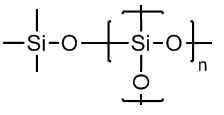 Silicone Resins- benefits
Excellent film formers
Wash-off and rub-off resistant
Extraordinary water resistance
Great durability
Silicone Resins - applications
Leather protectants (shoes, upholstery, etc.)
Exterior plastic and vinyl protectants
Car waxes and sealants
Paintable Silicones
These silicones are capable of being over-painted. They do not require unusual or extraordinary cleaning operations prior to painting, plating or bonding. They are used in professional polishes in car body shops or custom paint shops.


BRB Sempure 5332 
Paintable 50% non-ionic emulsion of alkyl aryl silicone

BRB Alkyl Aryl Fluid
For customers who want to emulsify by themselves

Also volatile fluids are over-paintable:

BRB CM 40 
BRB CM 50
BRB Silicone oil 0.65 cst
Silicone Antifoams
BRB Akasil TG 10, 20, 30
Standard grade, silicone based antifoam emulsions
Suitable for various home care applications
Suitable for products with high salinity
Good high temperature performance
TG 10 : 14% active content
TG 20 : 22% active content
TG 30 : 30% active content

BRB Akasil RE 20
Alkali resistant, silicone based antifoam emulsion
Specifically developed for technical applications and to be used in a broad pH range
Good high temperature performance
Excellent knockdown as well as defoaming performance
30 % active content
Car Care - Product selector guide
Home care – product selector guide
Customer support
Formulation support
We can provide examples of formulations using our silicones

Ready-to-use products

BRB PTFE Clean & Shine
Polish for 2nd hand cars (abrasive)
BRB New Car Polish
Polish for new cars (mild)
BRB Glass Water Repellant
Windscreen polish
BRB Cockpit Shine
Dashboard polish
Laundry Care – product range
Silicone antifoams
	BRB Akasil TG 10/20/30
	BRB Akasil RE 20
	BRB Akasil 20LD

Silicone Glycols
	BRB 526

Silicone Emulsions
	BRB Sempure 35, BRB Sempure 60
	BRB Sempure 3733
	BRB Sempure 270 
Volatile Silicones 
	BRB CM 50
Laundry Care – specific applications
Silicone antifoams
Foam control in liquid detergents & fabric conditioners
Antifoam systems for powder detergents (post-addition or spray on)

Silicone Glycols
Wetting agent, ease of ironing benefit in liquid laundry tablets

Silicone Emulsions
Softness, anti-wrinkle, ease of ironing and water absorbency for fabric softeners

Volatile Silicones 
Dry cleaning solvent
BRB Akasil 20LD – for Laundry Care
Properties
20% active, high performance, silicone based antifoam emulsion
Optimized for use in surfactant-rich formulations and environments, as encountered in the detergent and textile industries

Benefits
•	Effective and durable over a wide pH range 
•	Outstanding reliability and versatility
•	Suitable for products with high salinity
•	Available in easy-to-use emulsion form
•	Good high temperature performance
•	Excellent knockdown as well as defoaming performance.
BRB Sempure 270 – for Laundry Care
Properties
70% active, micro-emulsion of quat polyether terpolymer
Specifically developed for fabric treatment
Recommended for use in rinse-cycle laundry products
Compatible with organic softeners (e.g. esterquats)
Typical formulation contains 2.5% BRB Sempure 270 and 15% organics
Post-addition with moderate agitation

Benefits
Deposits onto fabric from the rinse cycle
Enhance softness (silicones have a silky feel attenuating the ‘greasier’ organics)
Promotes ease ironing
Improve water absorbency
Laundry Care – product selector guide